Monetary Bulletin 2024/3
Charts
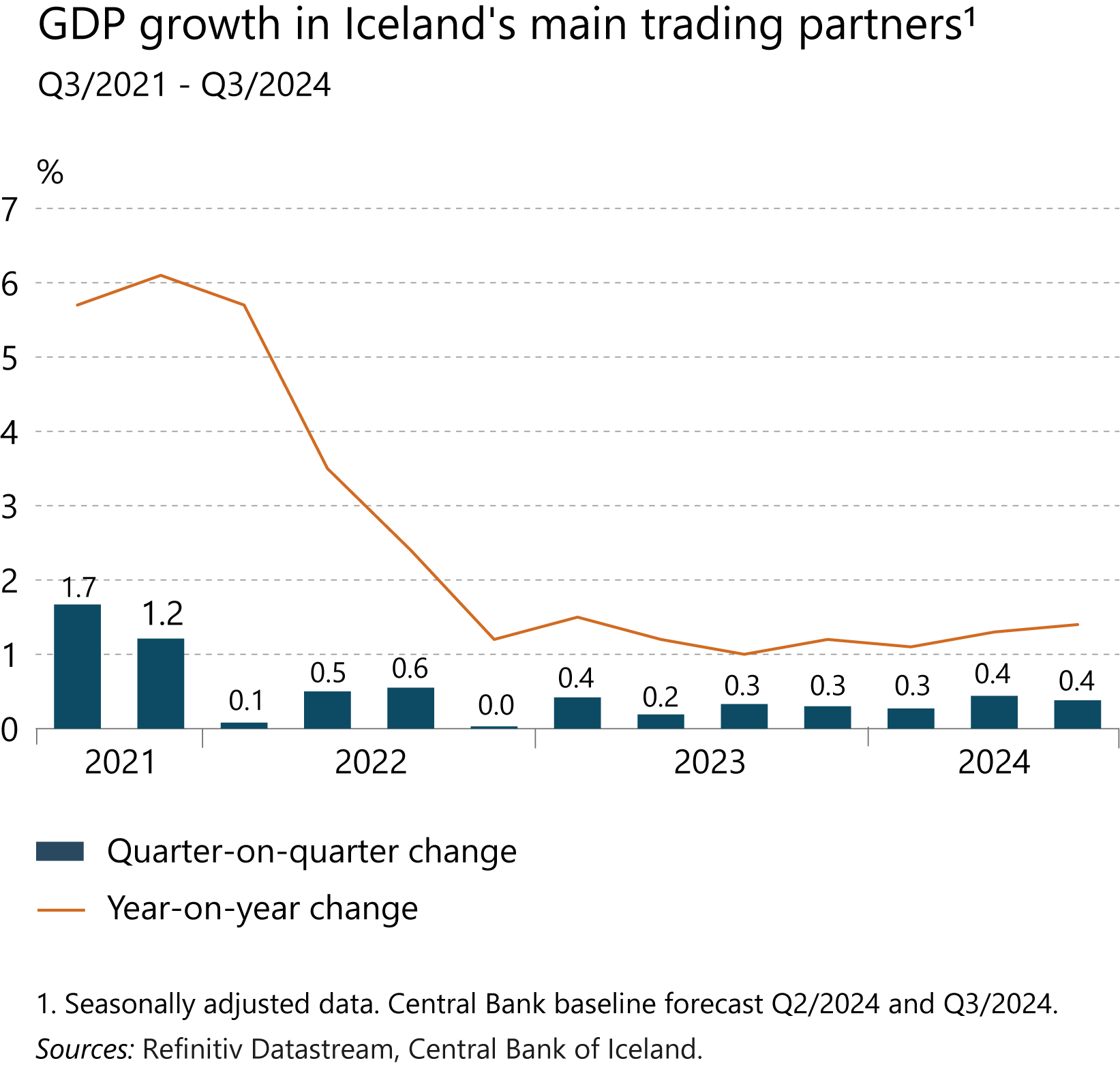 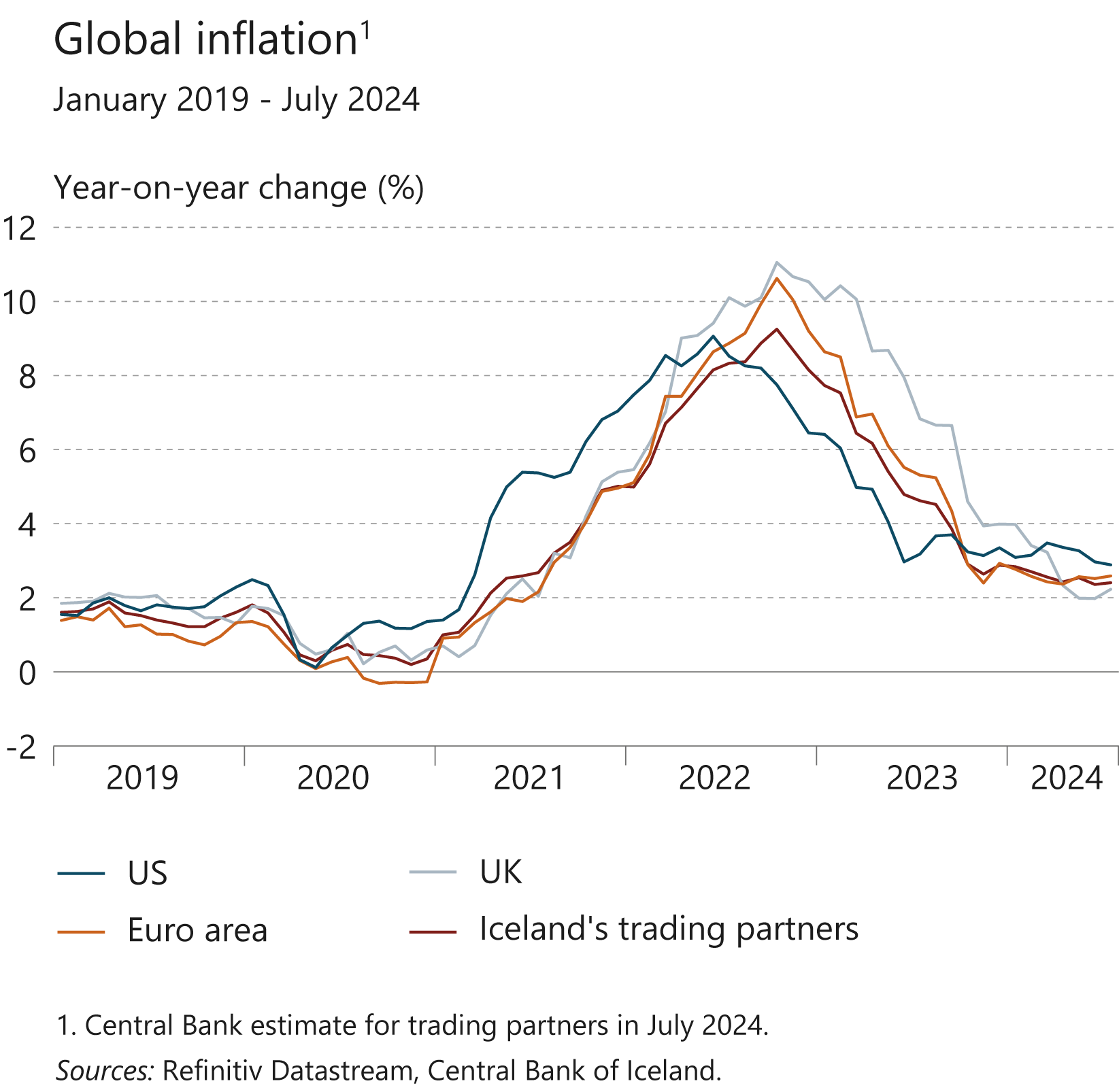 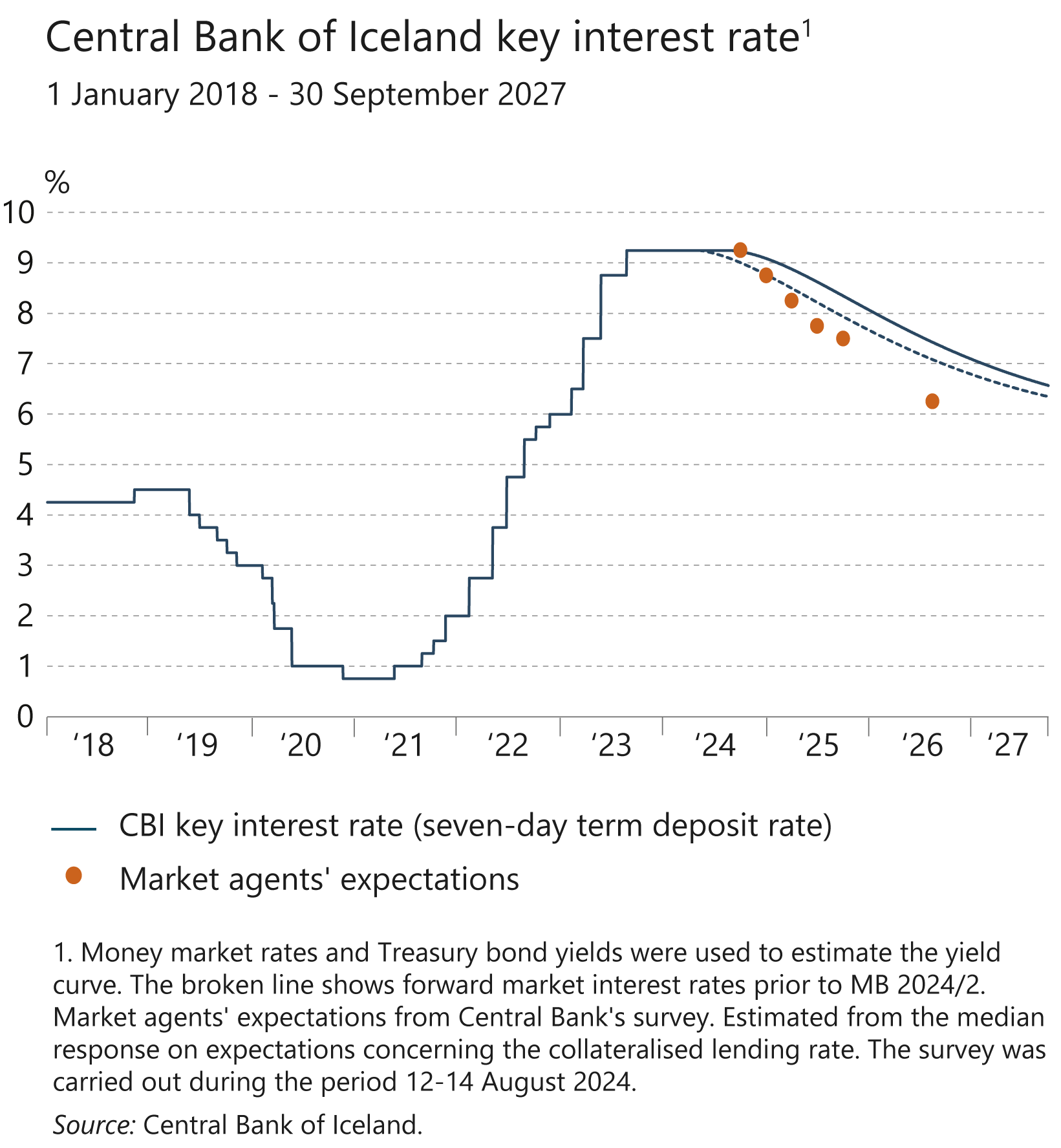 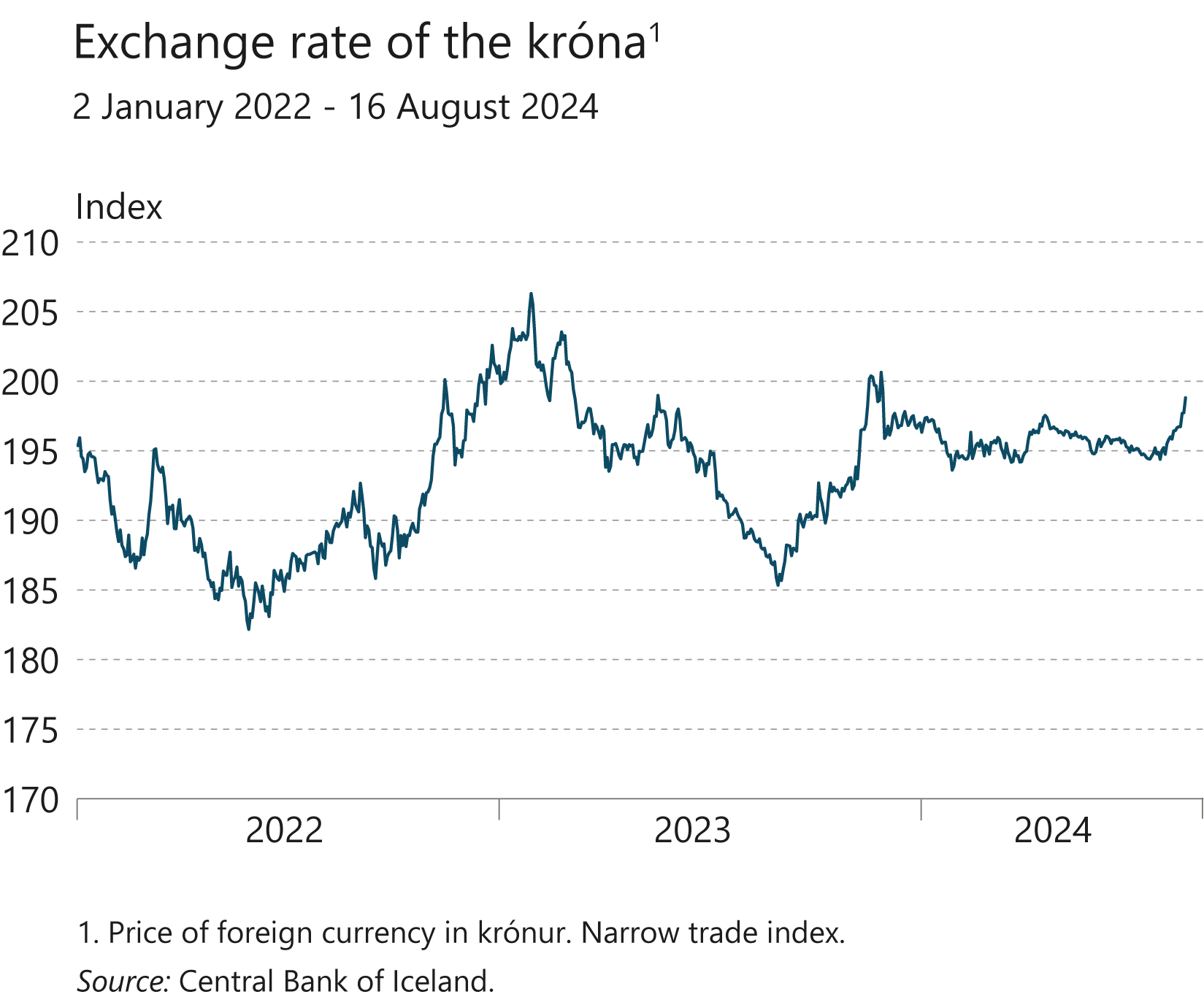 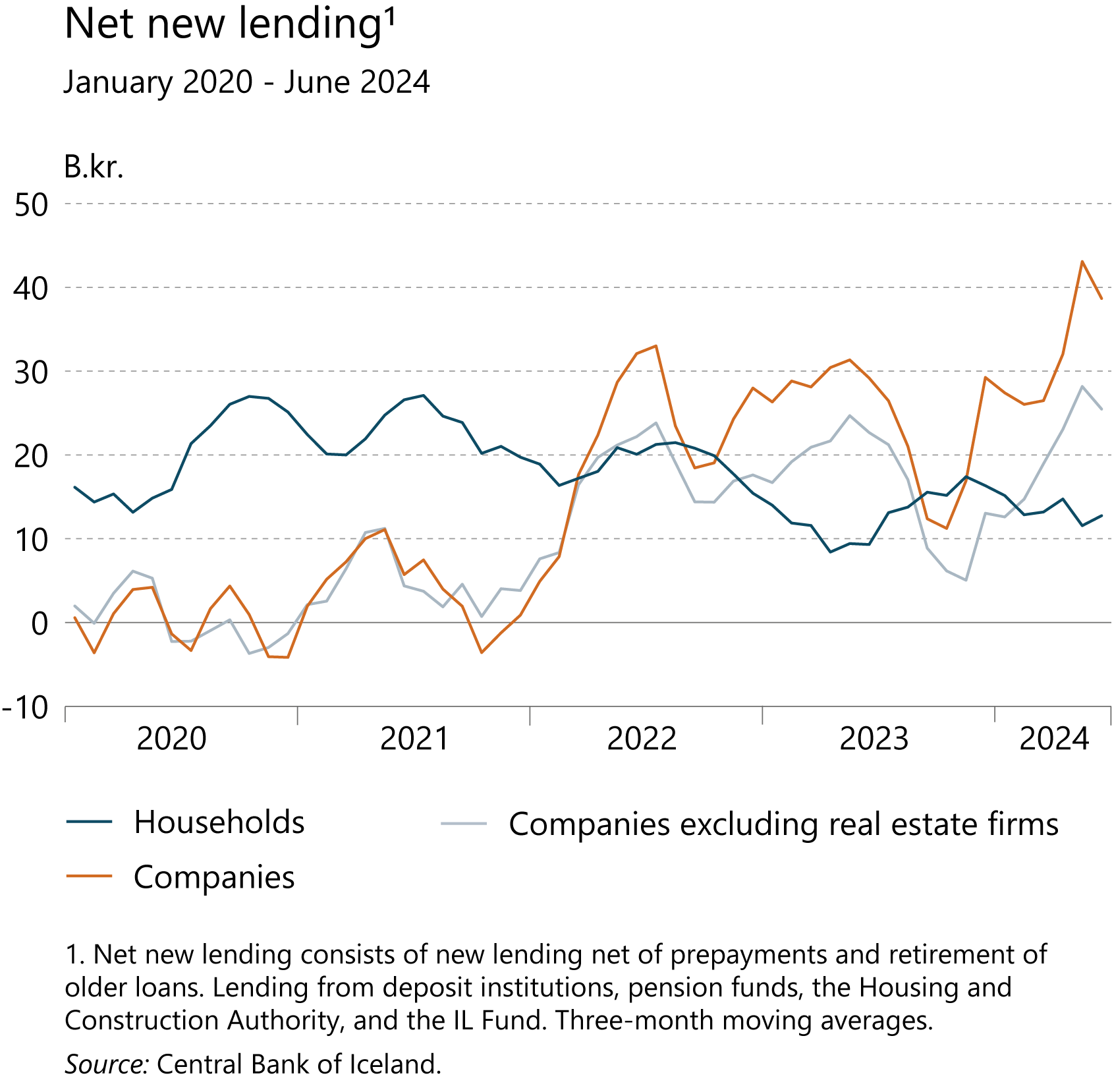 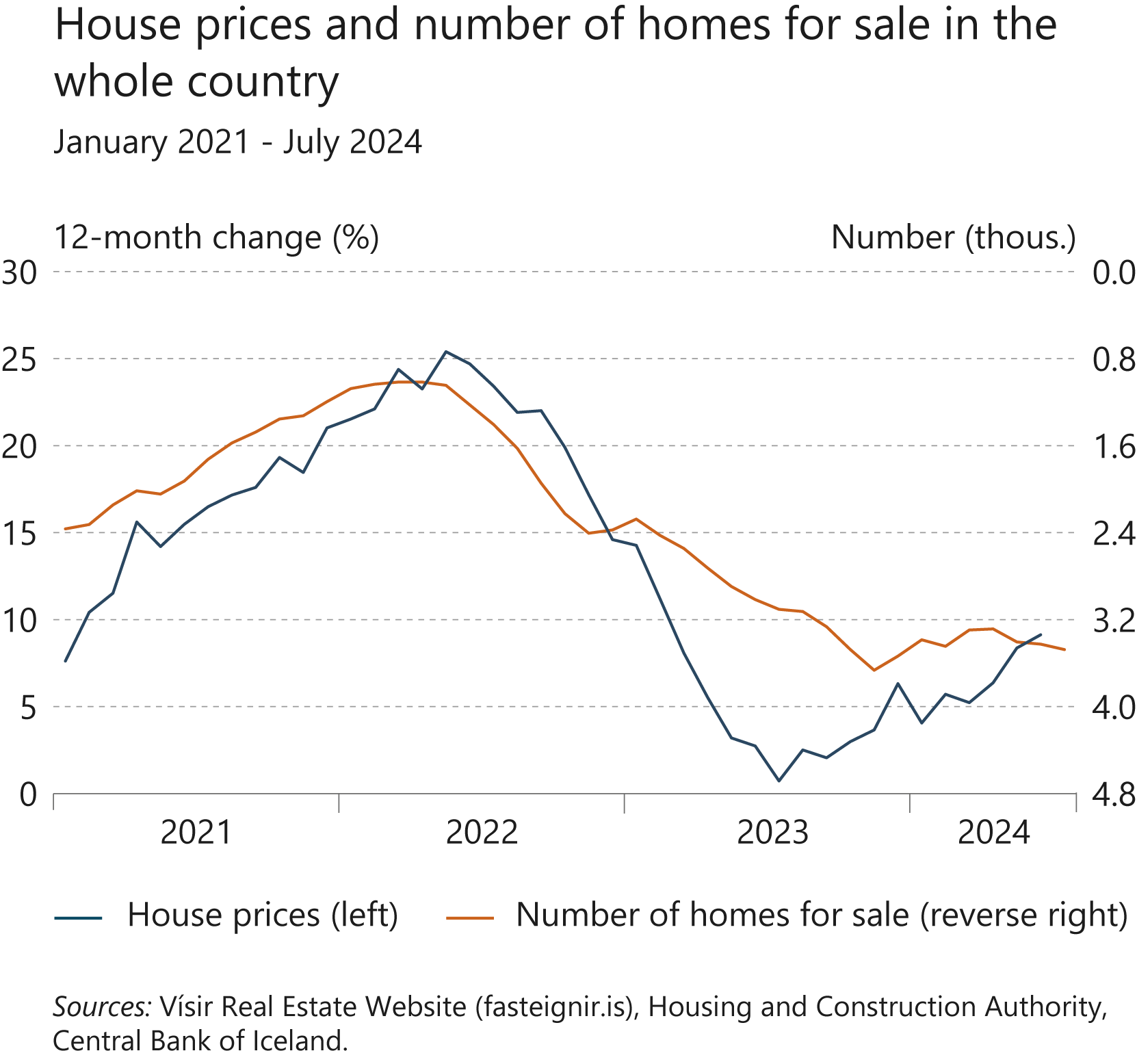 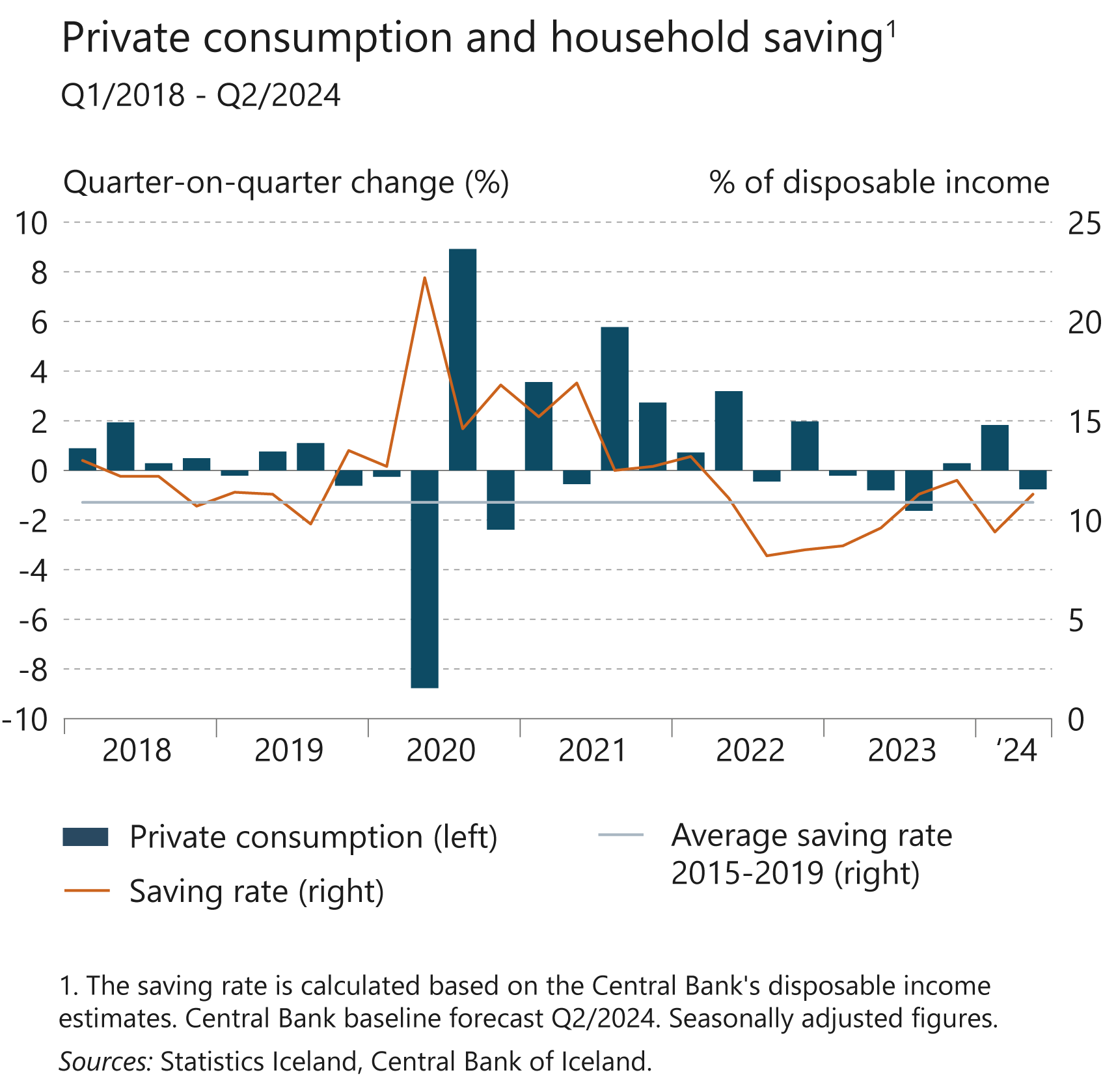 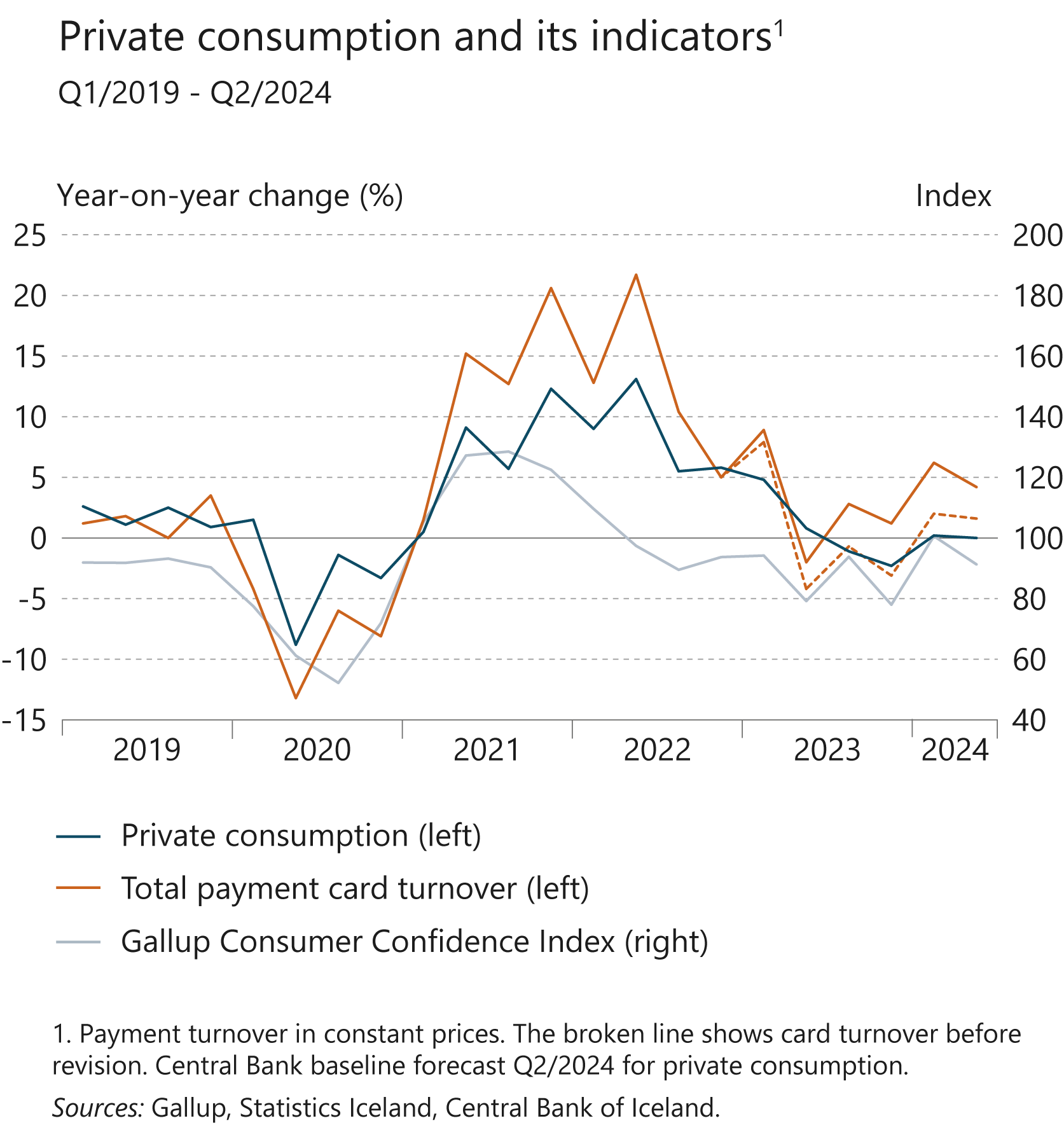 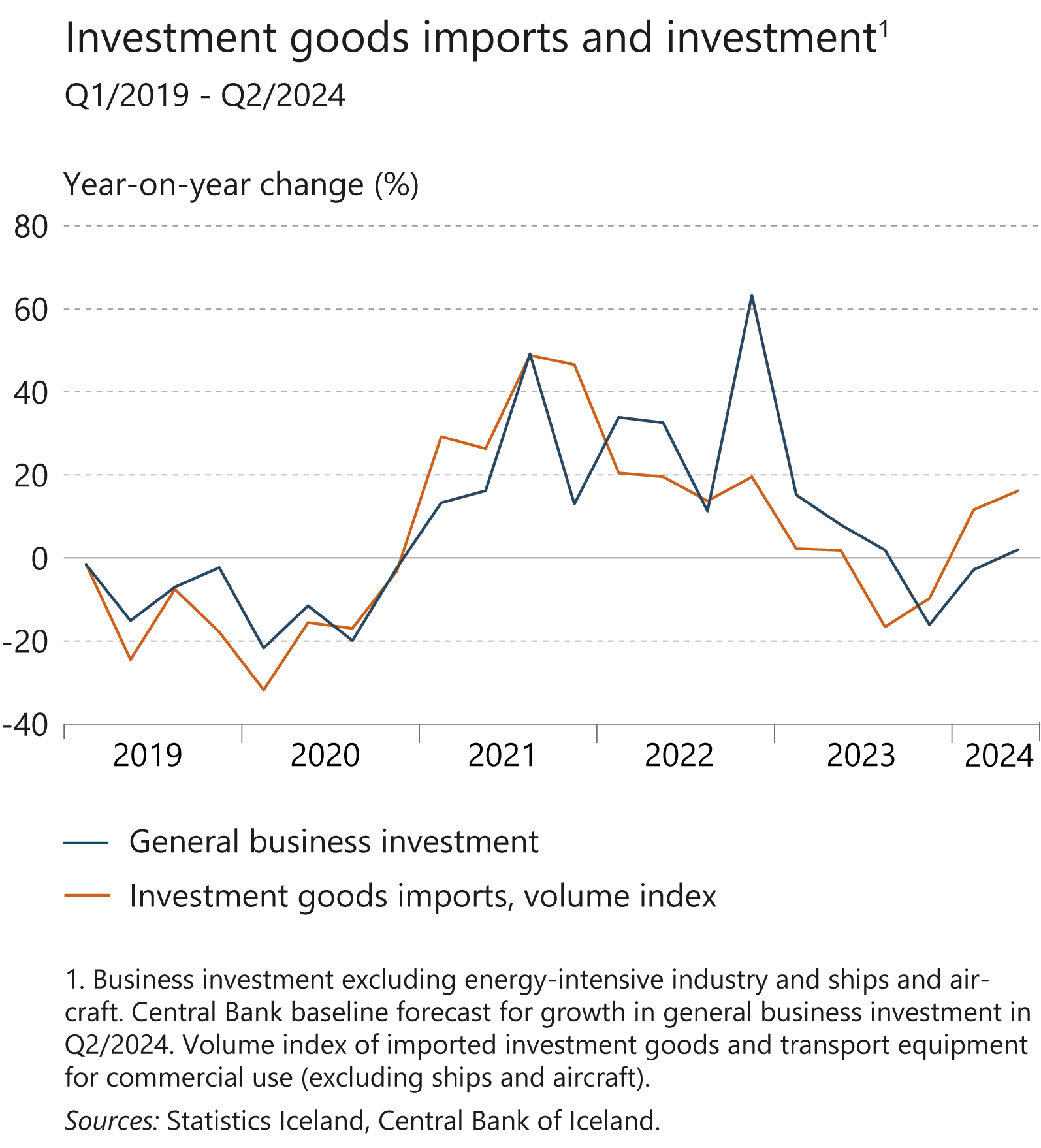 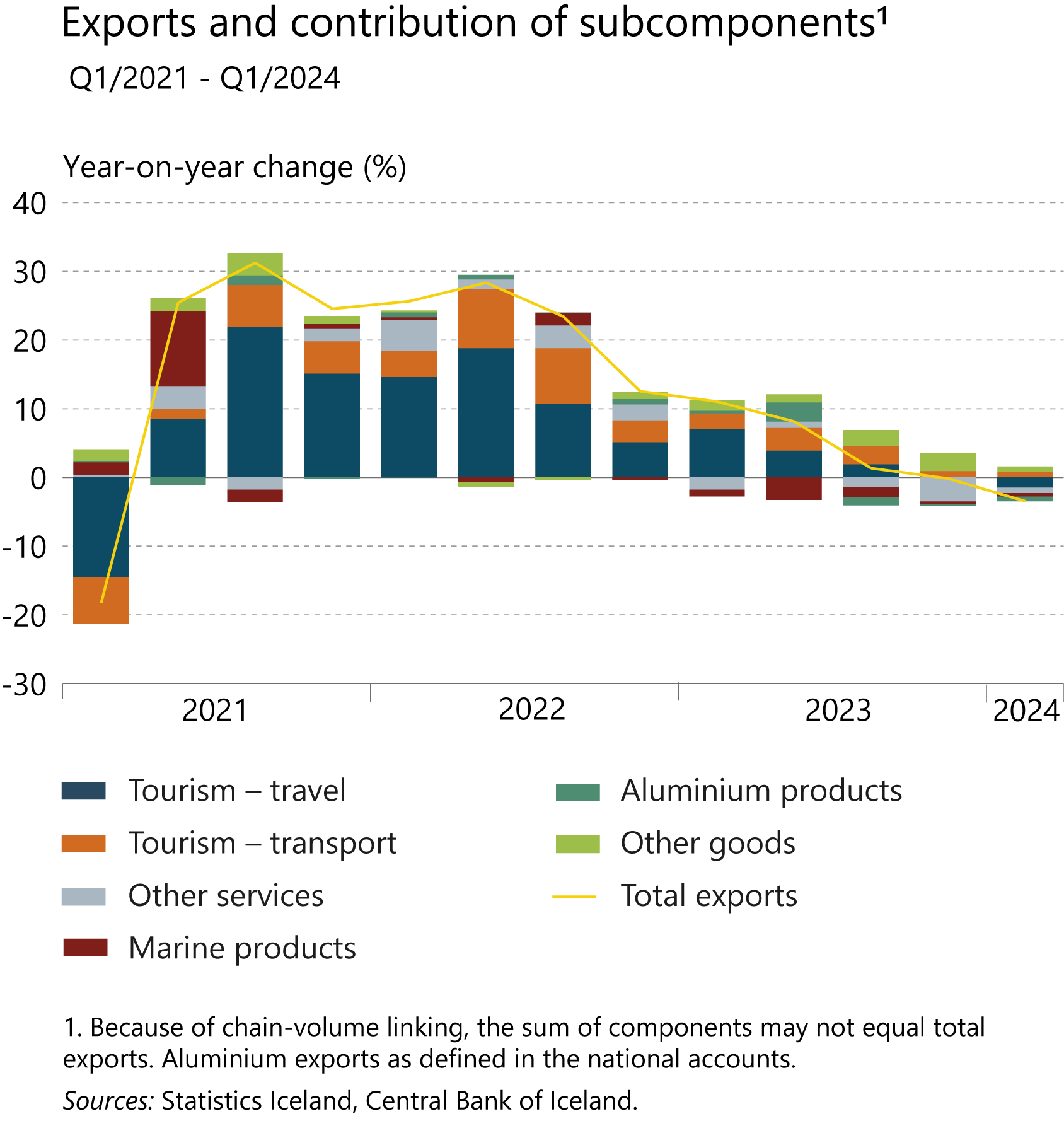 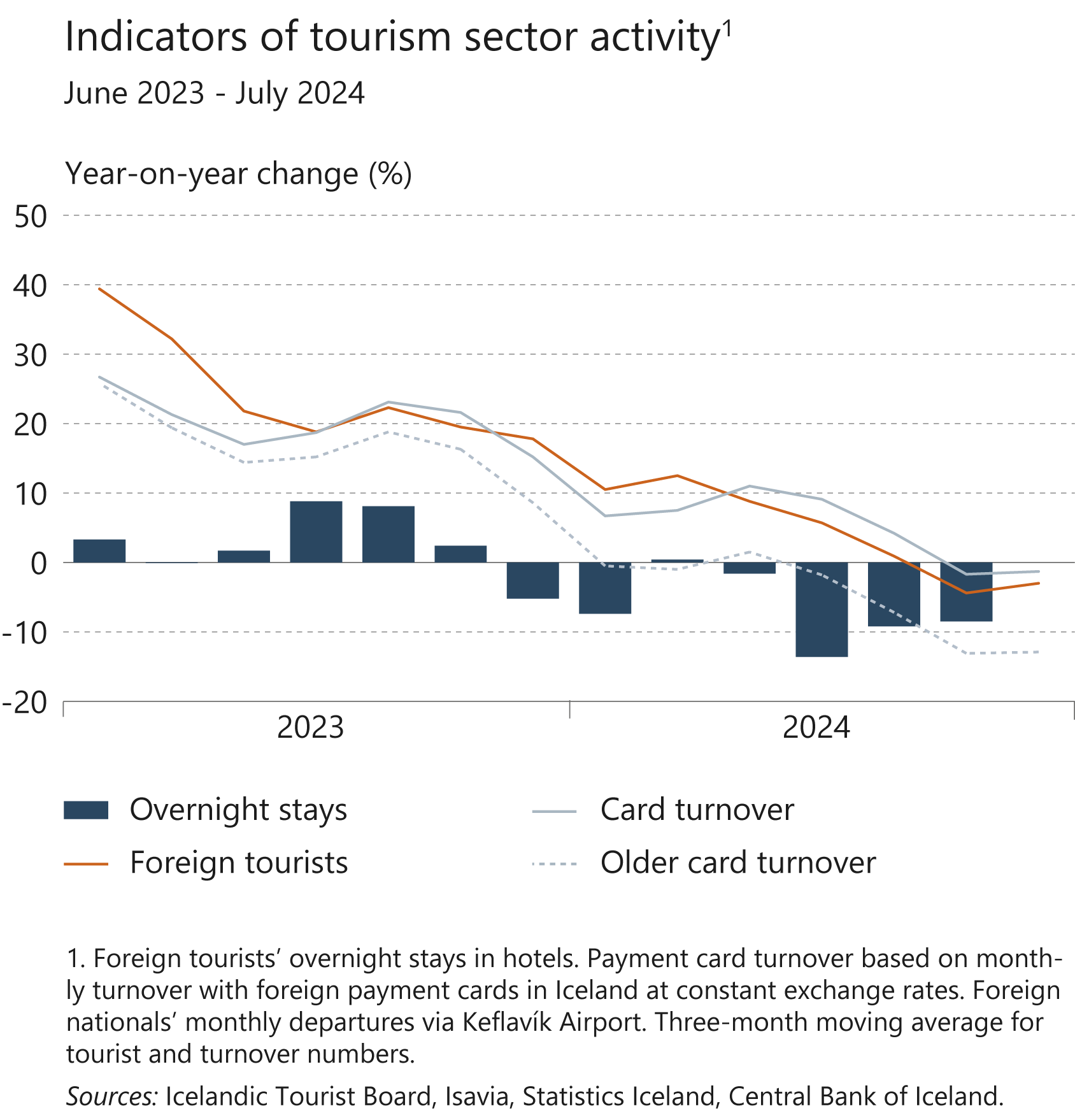 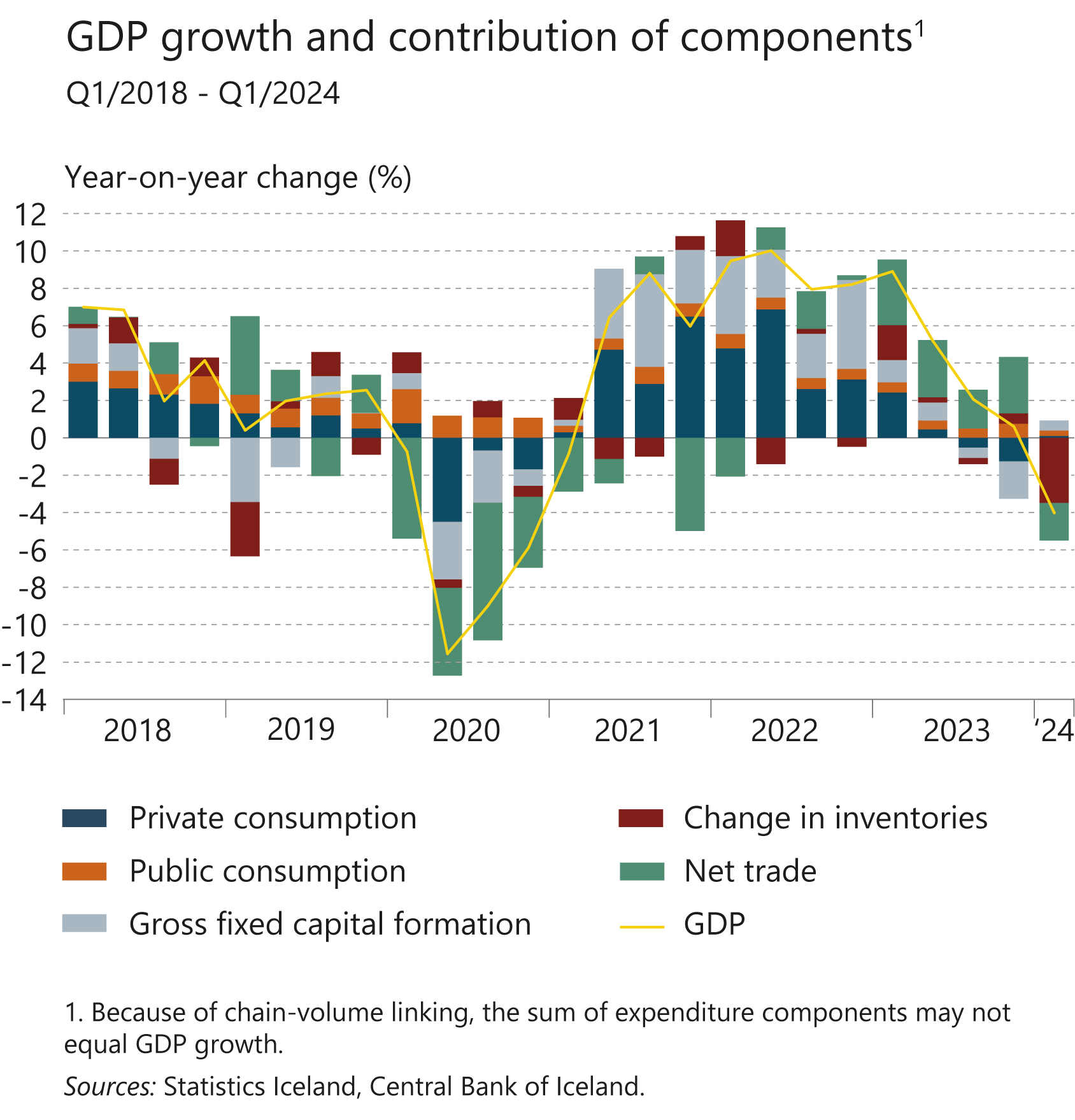 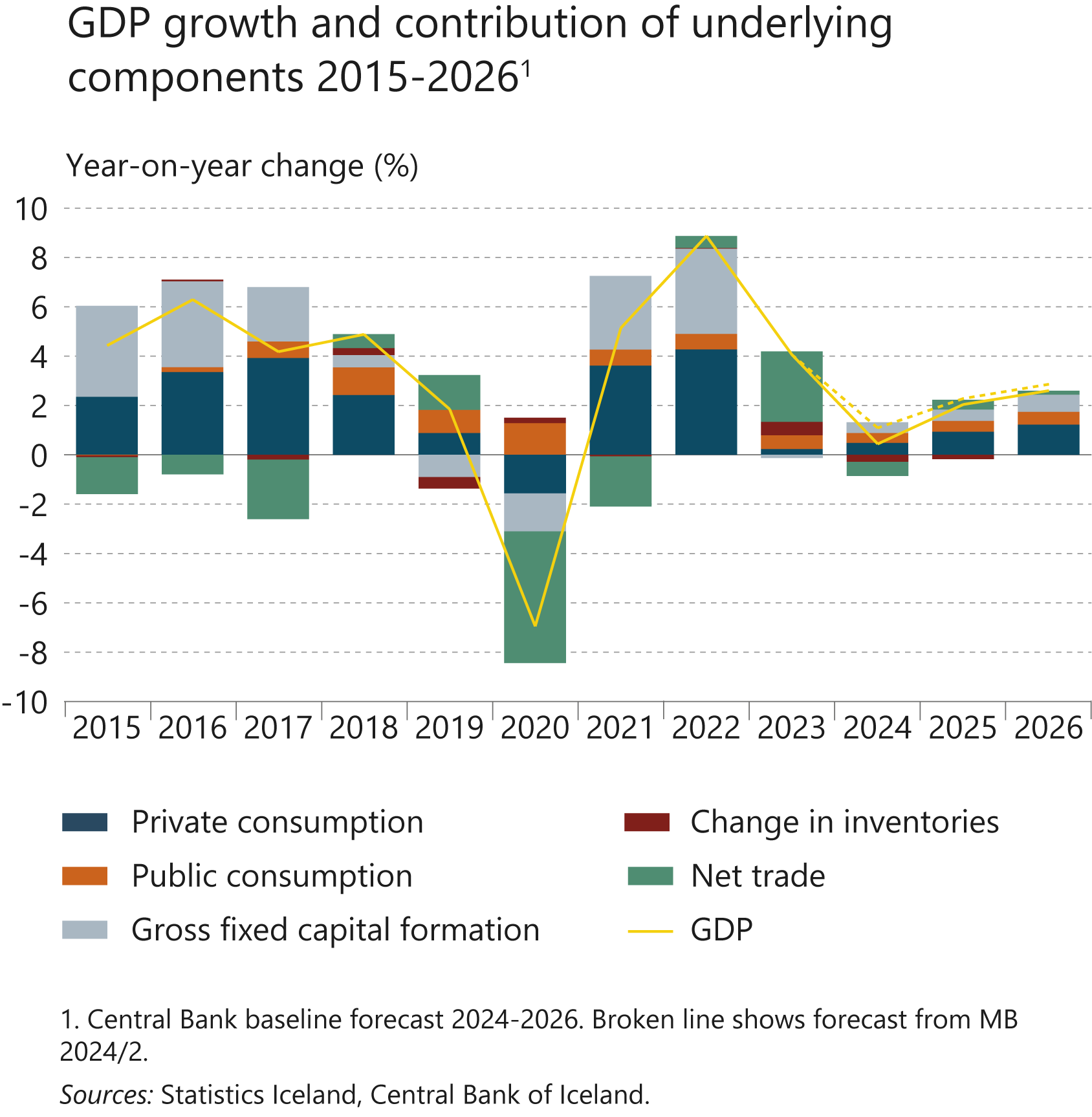 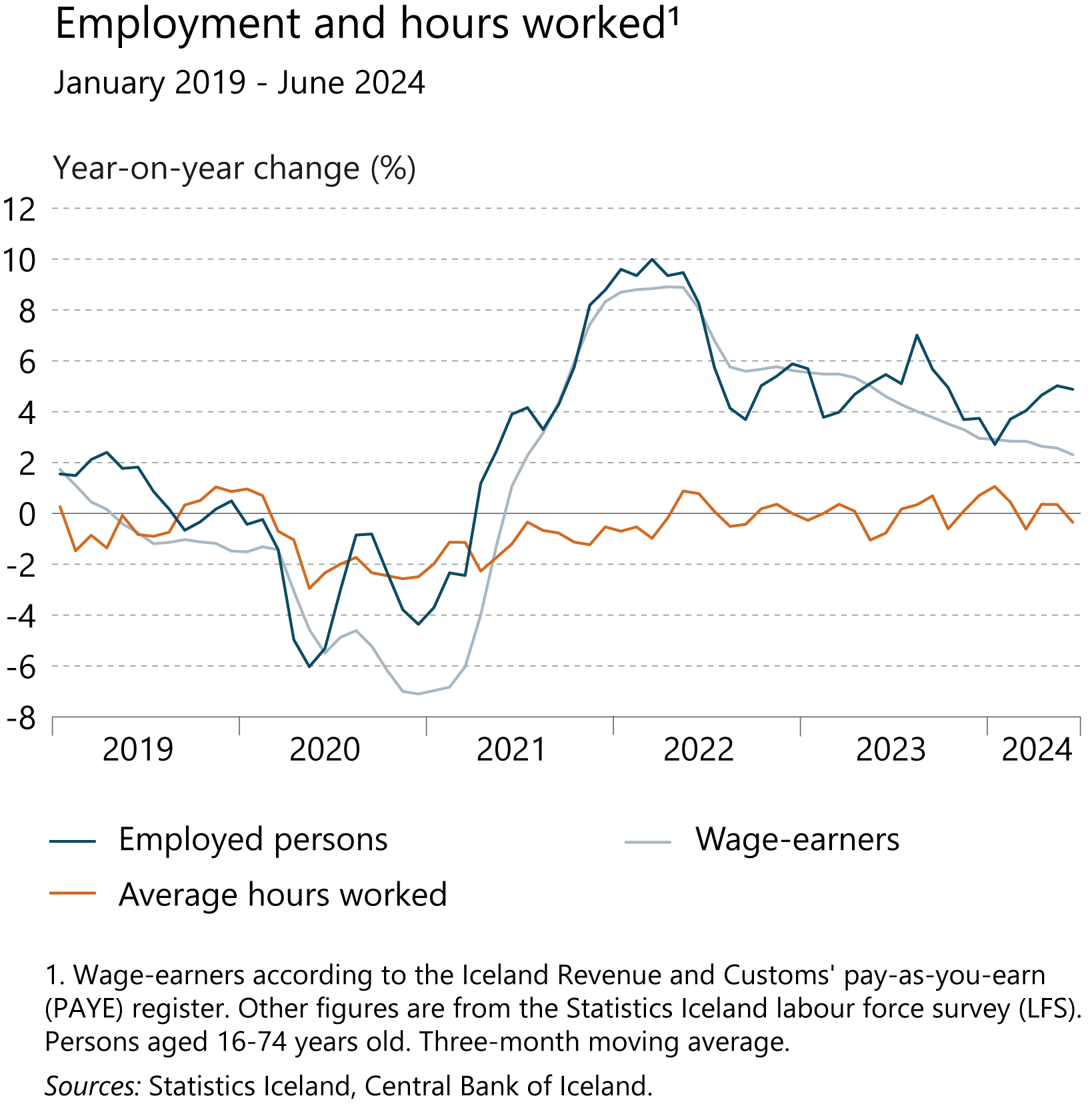 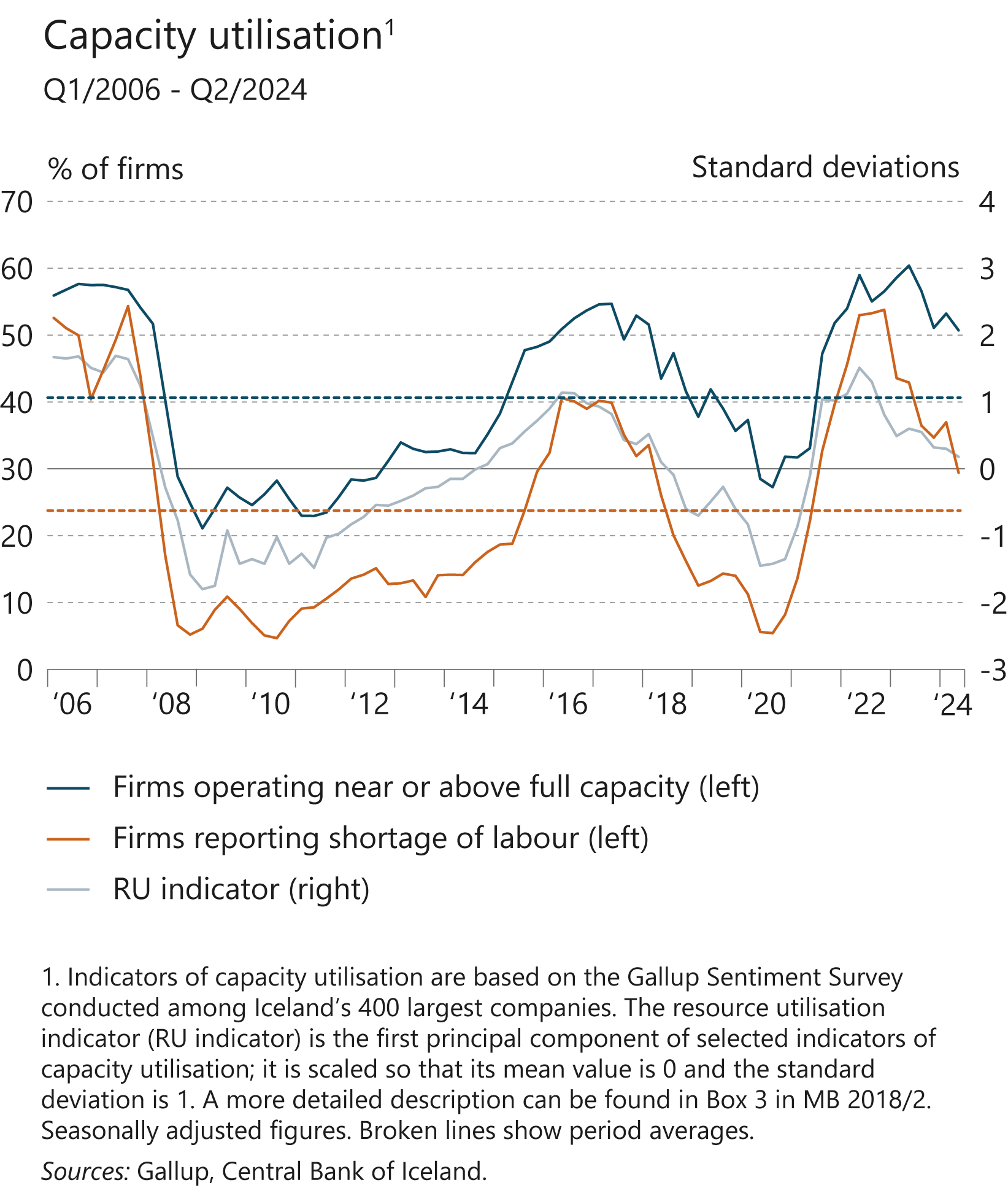 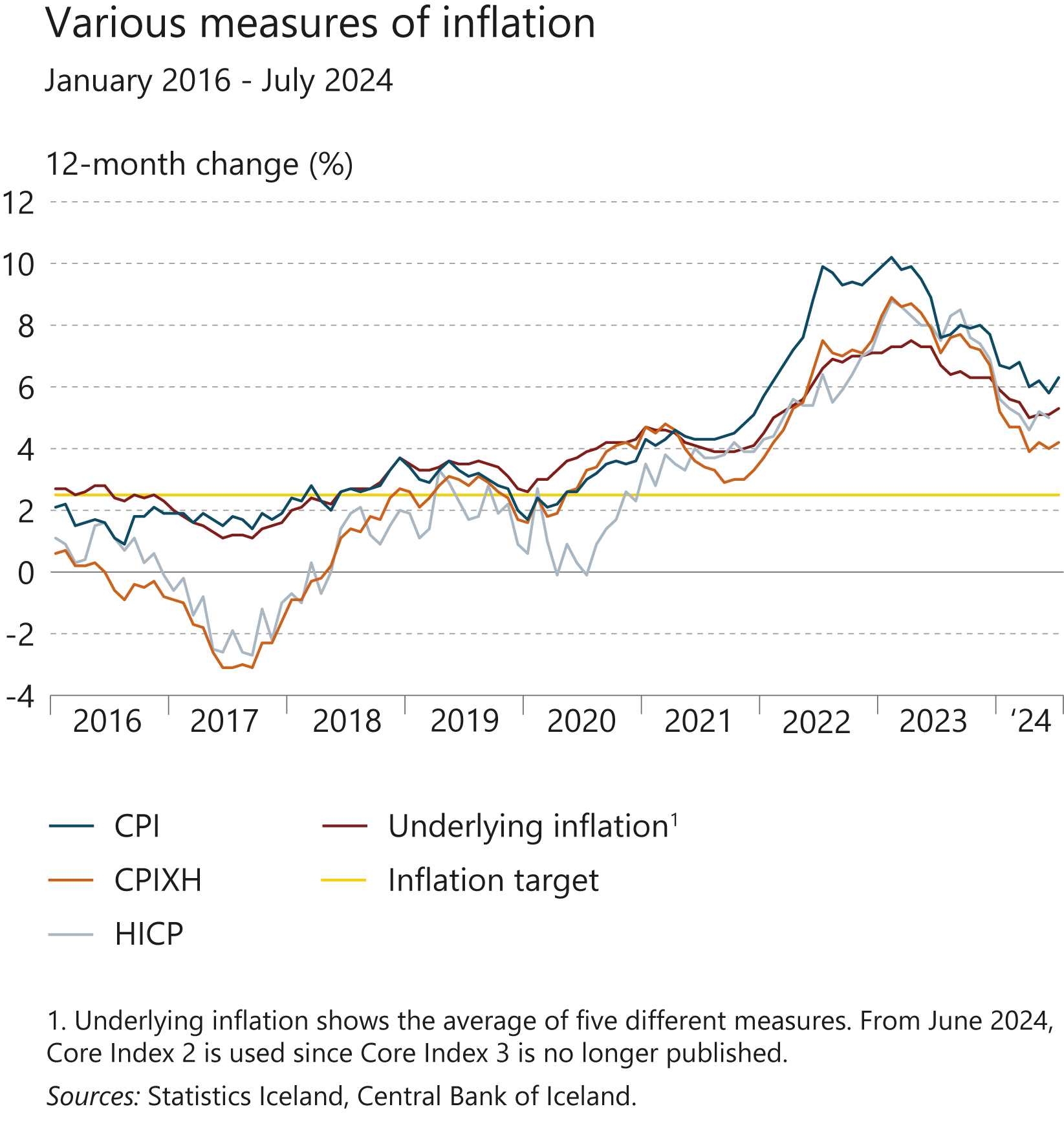 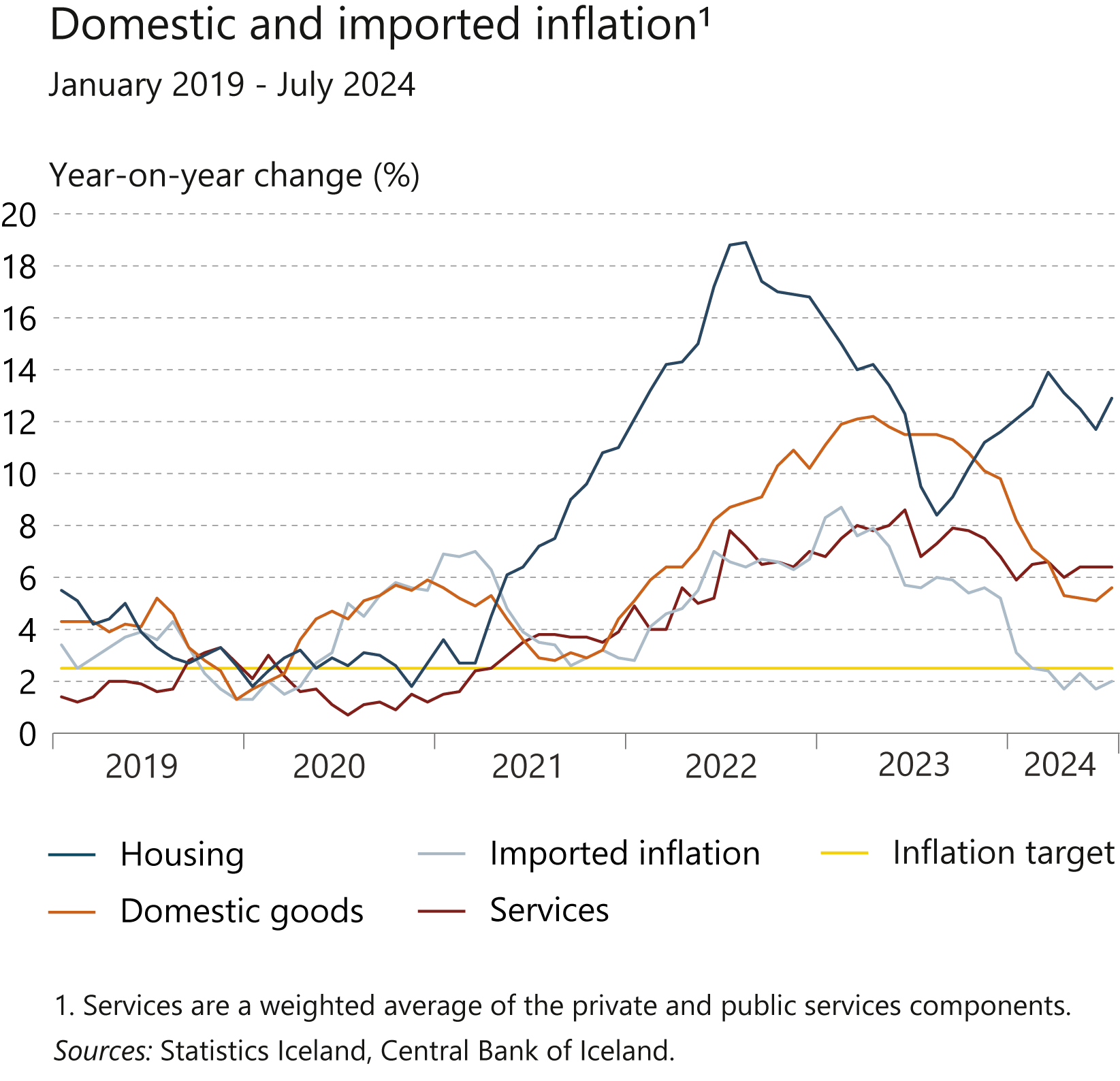 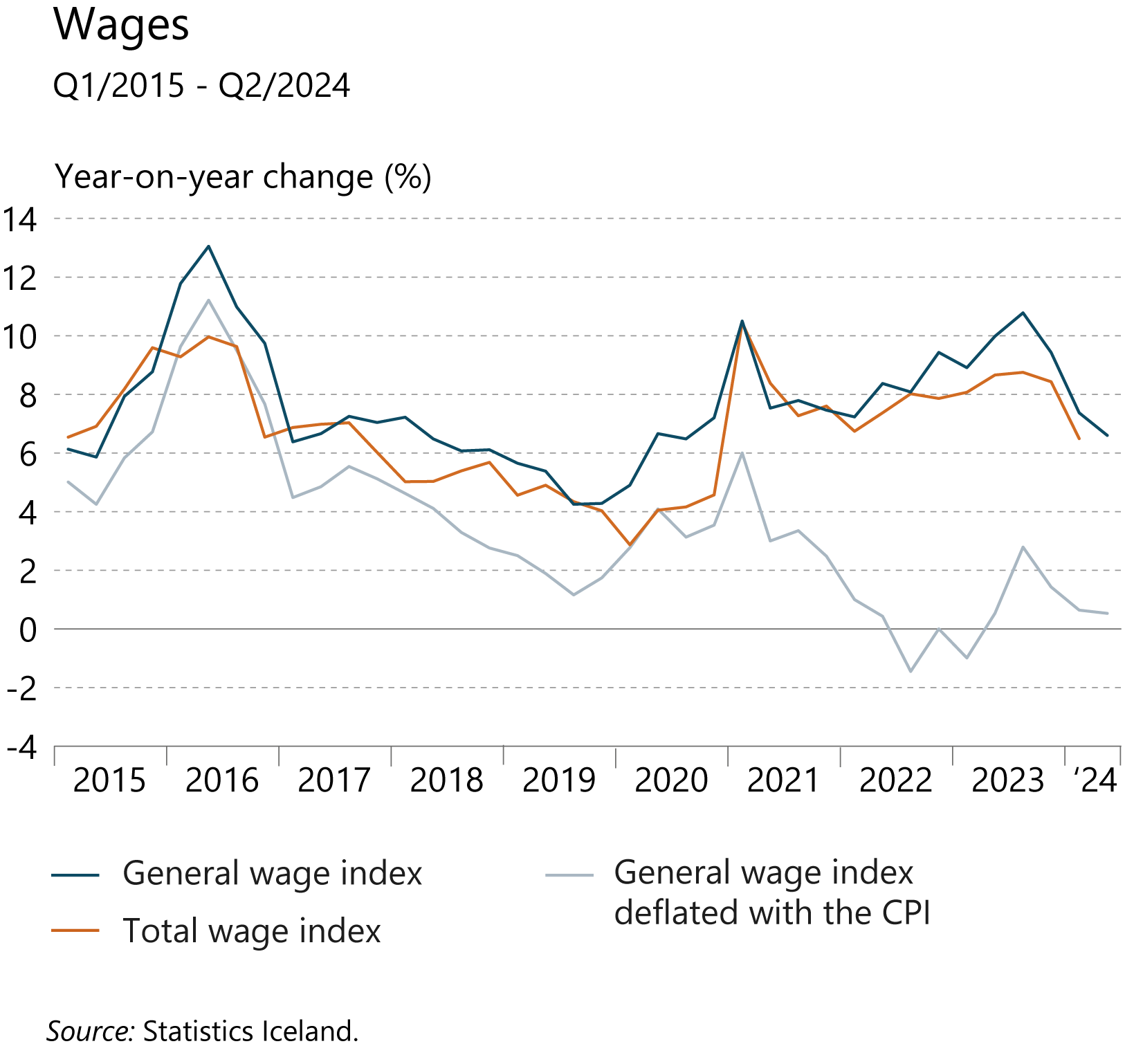 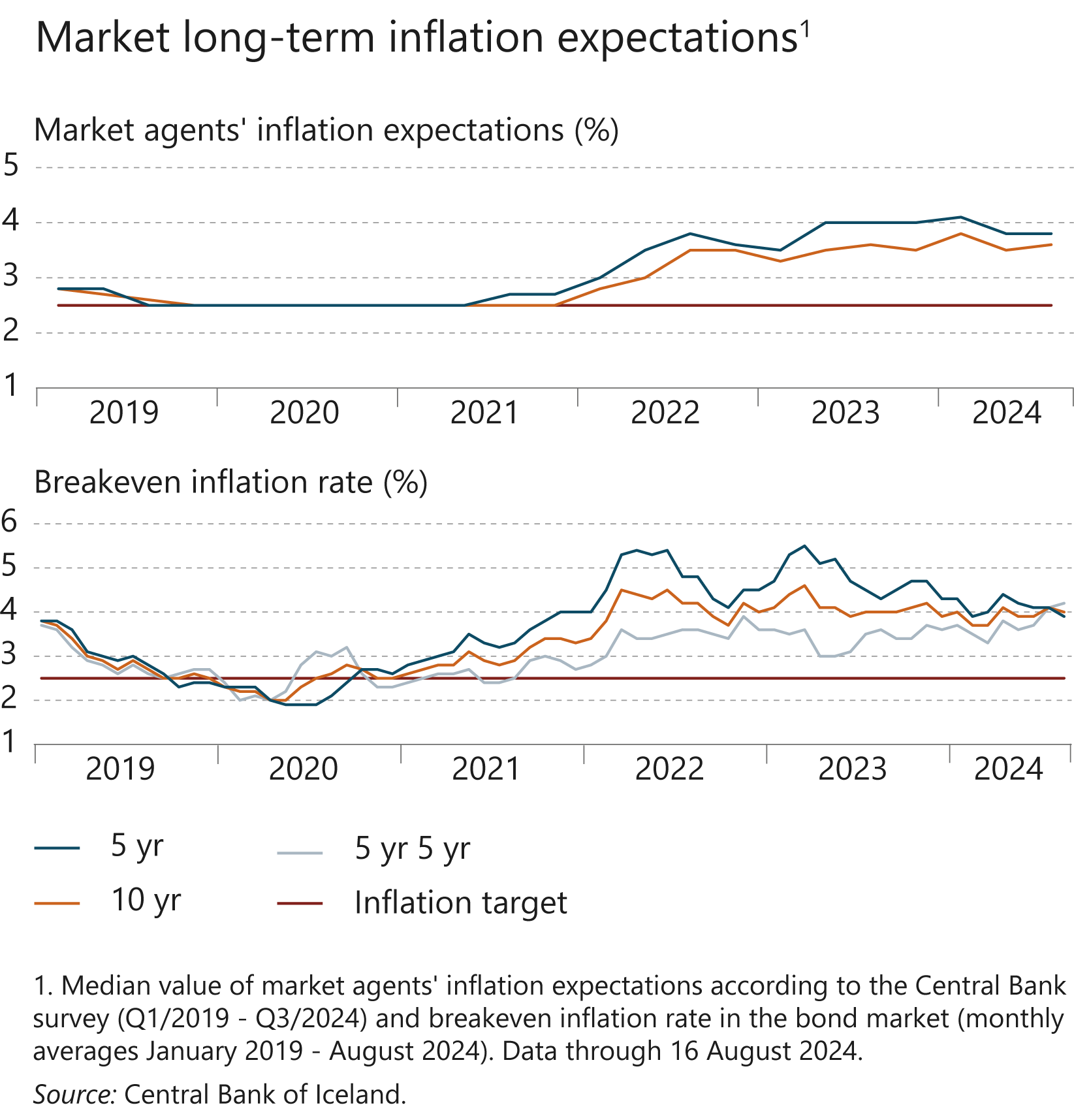 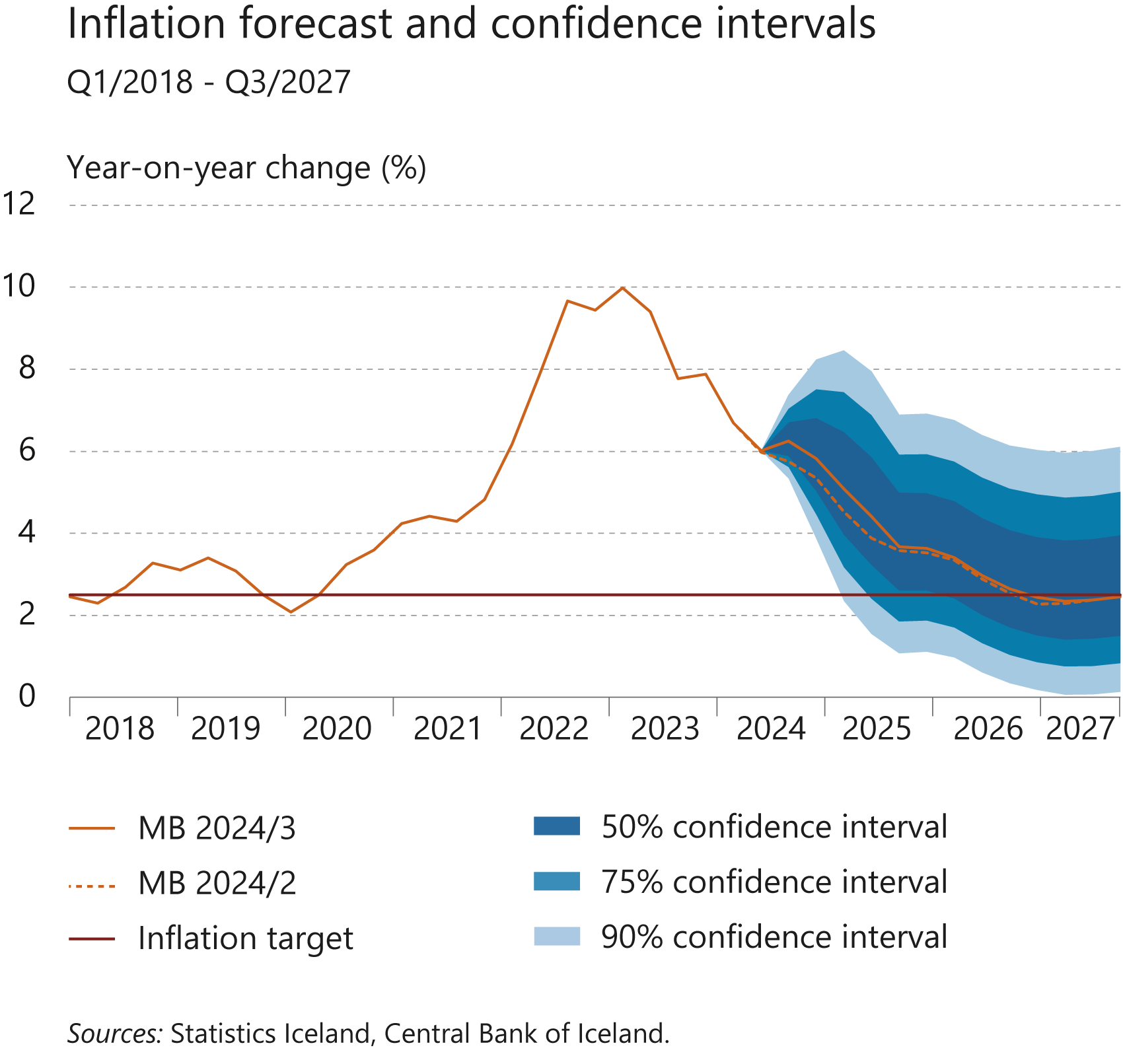